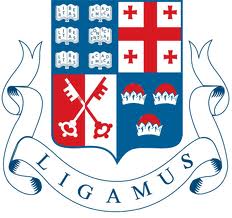 Topical lecture:

Quantum Size Effects in Nanostructures
A. Tavkhelidze
Ilia State University
Contents
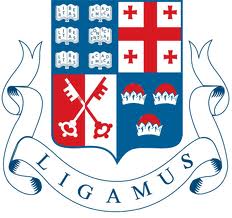 Quantum mechanical tunneling and applications
Quantum wells and super lattices
Quantum wires and quantum dots (applications)
Carbon nanotubes
Graphene
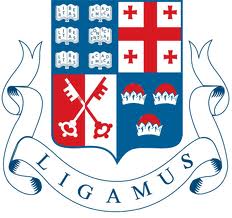 Quantum mechanical tunneling
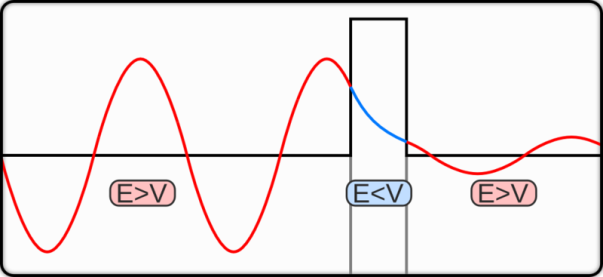 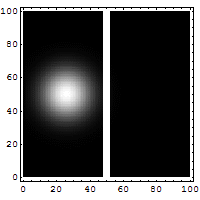 Where hbar is the Plank’s constant, d is barrier width, m is the electron mass, and U is the height of the potential barrier.
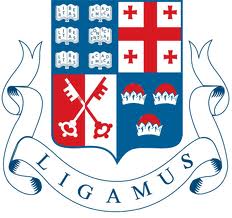 Tunnel diode
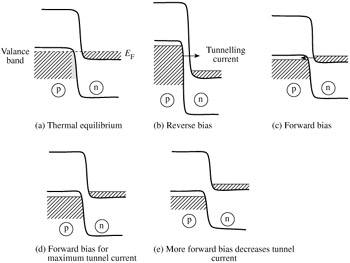 I-V characteristic of forward based tunnel diode
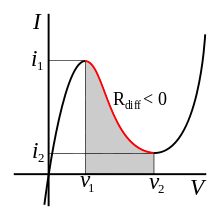 Applications for tunnel diodes included local oscillators for UHF television tuners, trigger circuits in oscilloscopes, high speed counter circuits, and very fast-rise time pulse generator circuits.
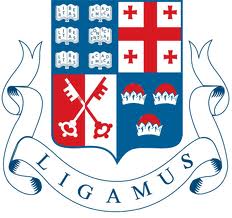 Josephson juction
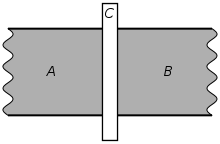 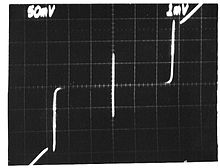 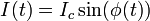 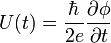 Main applications: 
SQUIDs
Millimeter wave detectors and mixers
Voltage standards
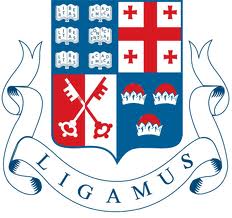 Scanning tunneling microscope (STM)
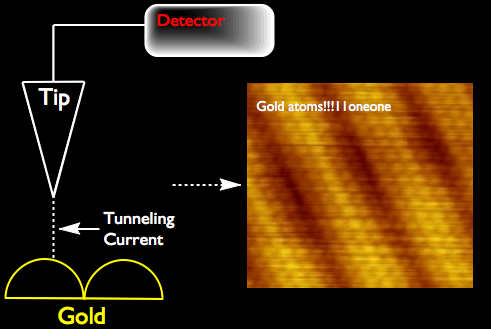 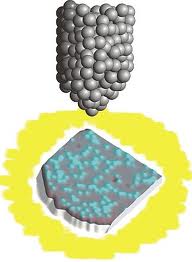 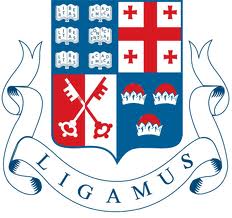 Coulomb blockade
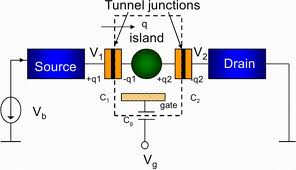 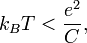 T<1 K
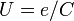 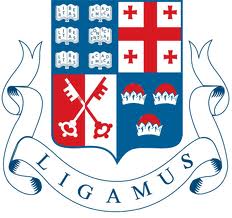 Single electron transistor
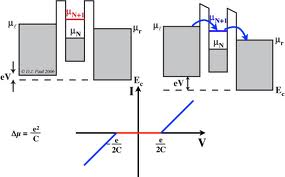 Single electron transistor
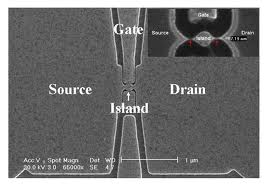 Problem 1
Why samples are cooled down in the scanning tunneling microscope?
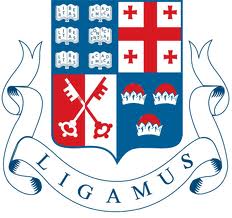 Quantum wells and super lattices
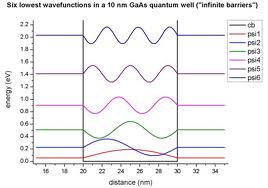 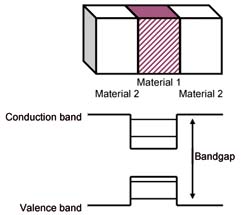 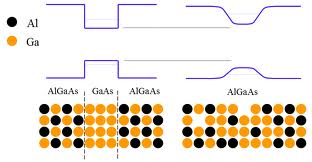 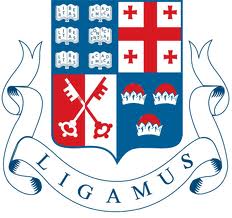 Super lattice
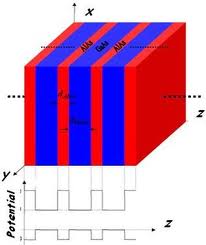 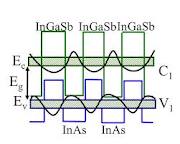 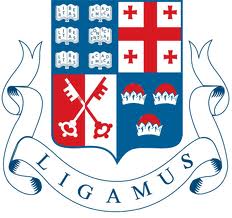 Quantum well applications
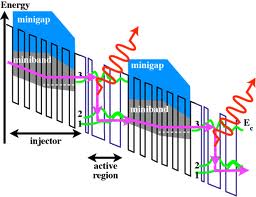 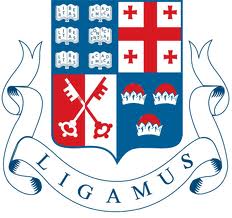 Quantum wires and dots
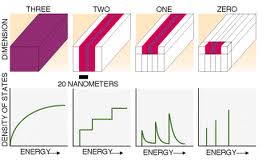 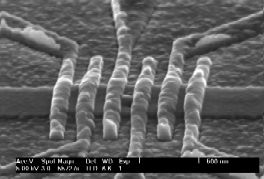 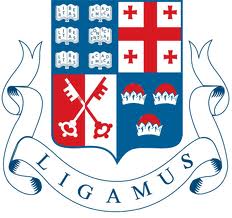 Electron inside the quantum dot
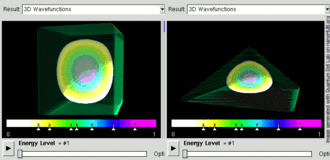 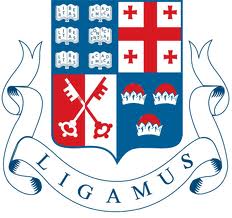 Quantum dot solar cell
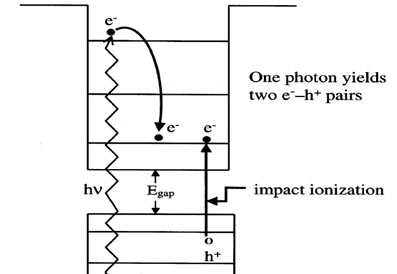 Problem 2
Why electron wave function should equal to zero at the object boundary?
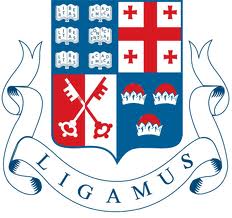 Carbon nanotubes
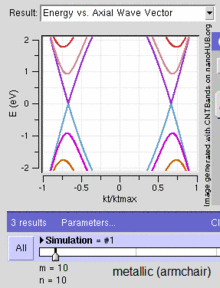 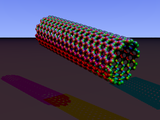 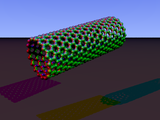 Armchar
Zigzag
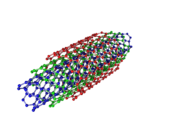 Triple-walled armchair
Carbon nanotube propertyes
Carbon nanotubes are the strongest and stiffest materials yet discovered in terms of tensile strength and elastic modulus respectively
Standard single-walled carbon nanotubes can withstand a pressure up to 24GPa without deformation.
All nanotubes are expected to be very good thermal conductors along the tube, exhibiting a property known as "ballistic conduction", but good insulators laterally to the tube axis.
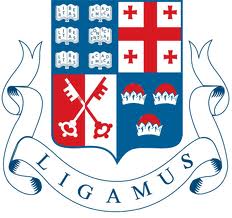 Graphene
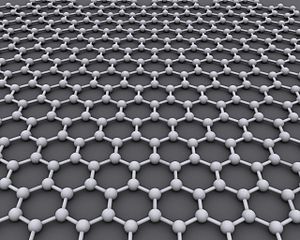 Carbon carbon bond length 0.142 nm
Interplanar spacing 0335 nm
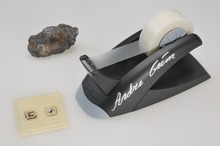 The Nobel Prize in Physics for 2010 was awarded to Andre Geim and Konstantin Novoselov at the University of Manchester "for groundbreaking experiments regarding the two-dimensional material graphene
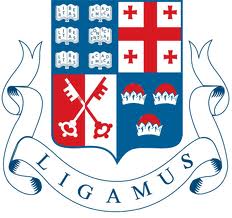 Band structure of for arm-chair orientation
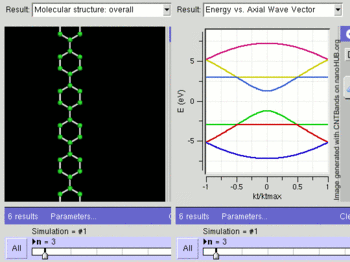 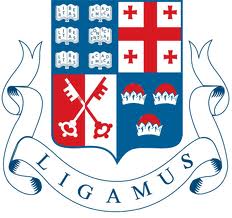 Band structure of for zig-zag orientation
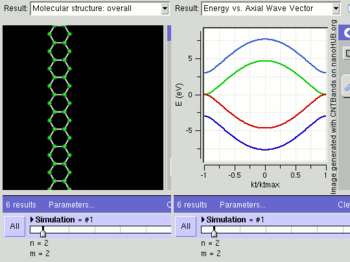 Problem 3
Why such hard material as graphite in your pencil easily transfers to the paper when you write?
Thank you for attention!